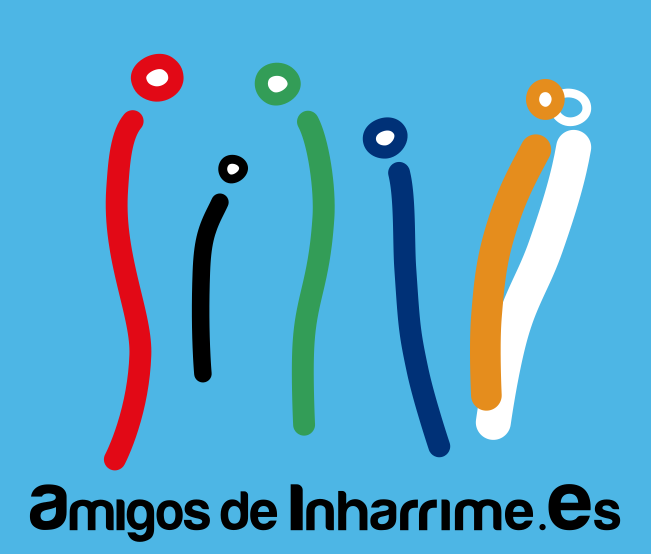 MEMORIA ECONÓMICA 2014
Memoria Económica 2014
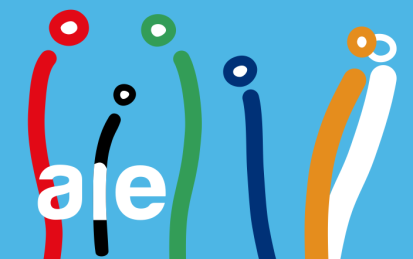 INGRESOS
Madrid, 18 Abril 2015
Asamblea General Ordinaria AIE:   MEMORIA 2014
Memoria Económica 2014
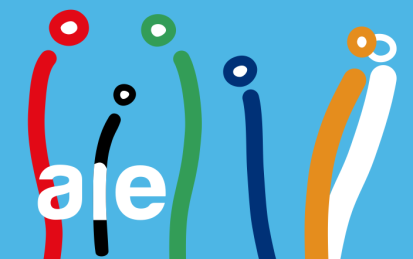 Madrid, 18 Abril 2015
Asamblea General Ordinaria AIE:   MEMORIA 2014
Memoria Económica 2014
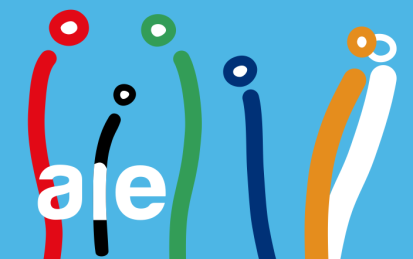 COMPARATIVA INTERANUAL DE INGRESOS
Madrid, 18 Abril 2015
Asamblea General Ordinaria AIE:   MEMORIA 2014
Memoria Económica 2014
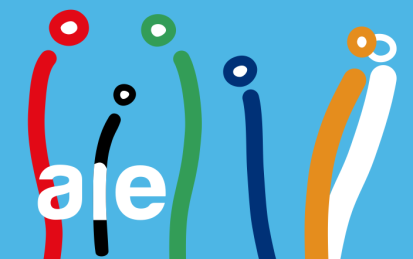 DESTINO DE LOS FONDOS










      * Gastos del proyecto en 2014 cubiertos con remanente de 2012
Madrid, 18 Abril 2015
Asamblea General Ordinaria AIE:   MEMORIA 2014
Memoria Económica 2014
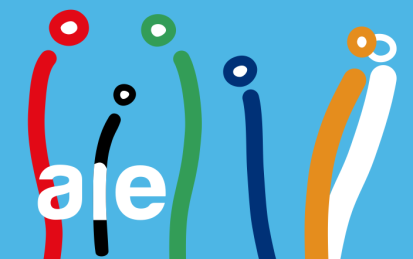 DESTINO DE LOS FONDOS. NOVEDADES: 
  
 FONDOS PARA INFULENE:
 220 € Agendas y Libretas
 FONDOS PARA CONCIENCIACIÓN Y PUBLICIDAD:
 54,45 € Placa agradecimiento a Sucursal La Caixa
 FONDOS PARA VOLUNTARIADO:
 549 € Seguro Voluntario
Madrid, 18 Abril 2015
Asamblea General Ordinaria AIE:   MEMORIA 2014
Memoria Económica 2014
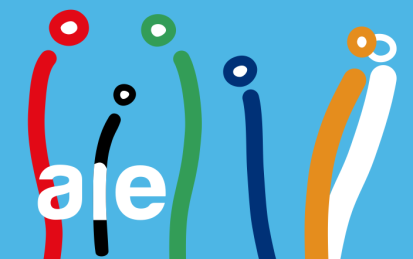 PORCENTAJE DE GASTOS ADMINISTRATIVOS <1%
Madrid, 18 Abril 2015
Asamblea General Ordinaria AIE:   MEMORIA 2014
Memoria Económica 2014
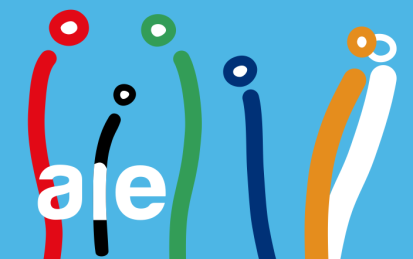 GASTOS ADMINISTRATIVOS vs CUOTAS DE SOCIOS
Madrid, 18 Abril 2015
Asamblea General Ordinaria AIE:   MEMORIA 2014
Memoria Económica 2014
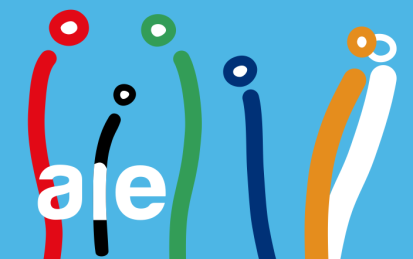 PRESUPUESTOS 2015
Madrid, 18 Abril 2015
Asamblea General Ordinaria AIE:   MEMORIA 2014
Memoria Económica 2014
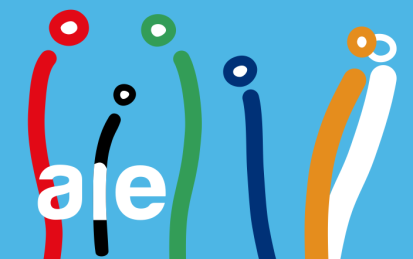 REFLEXIONES
   
 En resumen, ha sido un año de asentamiento, a pesar del descenso de los ingresos, fruto de nuestra crisis de tiempo.
 Hemos comprobado que al dejar de realizar actuaciones de concienciación, bajan las donaciones particulares. 
 A pesar de que los bancos aprietan seguimos teniendo unos gastos de administración en torno al 1%
Madrid, 18 Abril 2015
Asamblea General Ordinaria AIE:   MEMORIA 2014